LA CHIMIE PHYSIQUE
Chapitre 5
L’état liquide 2ème partie : les propriétés optiques
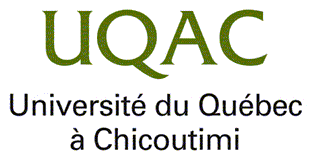 Guy COLLIN, 2014-12-28
Préambule
Puisque les propriétés physiques d’un liquide varient fortement avec l’élévation de la température, il doit en être de même pour leurs propriétés optiques.
Mais avant, quelles sont ces propriétés optiques ?
Comment les mesure-t-on ?
Dans quelles parties du spectre électromagnétique ?
Avec quels appareillages ?
Milieu m
i
r
Milieu M
La réfractométrie
Lorsqu’un faisceau lumineux passe d’un milieu m à un autre M, le rapport des vitesses u d’un faisceau de lumière dans deux milieux différents m et M est égal au rapport des sinus de l’angle d’incidence à l’angle de réfraction.
Milieu air
i
r
Milieu M
La réfractométrie
Si le milieu m est le vide, n s’appelle l’indice de réfraction du milieu M.
Il faut noter que la vitesse de la lumière dans l’air est très voisine de celle dans le vide.
Milieu air
i
r
Milieu M
Indice de réfraction et longueur d’onde
L’indice de réfraction dépend de la longueur d’onde de la lumière.
L’indice de réfraction diminue avec l’augmentation de la longueur d’onde.
D’où la notation nl  où l est la longueur d’onde.
Indice de réfraction et température
L’indice de réfraction d’un milieu dépend de la température de ce milieu.
En général la valeur de nD* décroît lorsque T croît.
* : raies D du sodium situées vers 589,3 nm.
La réfraction
La valeur de n dépend de plusieurs facteurs : 
n  =  f(T, l, [CM], P, …) 
Définissons la réfraction spécifique R  :
La valeur de d est la densité du milieu.
  R est indépendant de la température et de la pression.
La réfraction molaire, RM
Où M est la masse molaire de la molécule.
RM a la dimension du rapport M/d, soit dans le système d’unités commun des chimistes, des cm3/mole ou encore m3/mole en SI.
Puisque M = S Mi, RM est une propriété additive des atomes (ou groupes d’atomes) constituant la molécule.
RM par atome ou groupe d’atomes
Intensité lumineuse
Na
Spectre continu
Hg
Infrarouge
U. V.
Nombre de photons par unité de temps
800 nm
400
Longueur d’onde l
253,7
589
L’absorptiométrie
C’est l’étude des interactions entre la lumière et les molécules.
Définissons ce que peuvent être les caractéristiques de la lumière.
La lumière est caractérisée par sa longueur d’onde l :
elle peut couvrir un large spectre allant de l’IR à l’UV et au de là ;
ou, au contraire,  une seule valeur l. Dans ce cas on dira que le faisceau est mono énergétique, ou mieux monochromatique.
1
Son inverse est le nombre d’onde :
n
¯
=
l
n
Plus généralement,
1
n
¯
=
=
l
c
Les unités
l s’exprime comme une longueur : 1 cm, 0,1m, 10 nm, …
l est égal au rapport de la vitesse de la lumière sur sa fréquence :
L’énergie des photons de longueur d’onde l est telle que :
E  =  h n
h est la constante de PLANCK.
Fenêtres
I0
I
dI
-

=
k'
I
l
d
Cellule porte échantillon
dI
ou sous la forme intégrée
-
l
d
=
k'
I
Lois fondamentales
La loi de LAMBERT :
L’atténuation du faisceau par unité de longueur parcourue dans la cellule est proportionnelle à cette intensité.
Cette loi se récrit ainsi :
k' est le coefficient d’absorption.
La loi de LAMBERT - BEER
Lois fondamentales
le produit k'   est un nombre sans dimension.
 k' s’exprime comme l’inverse d’une longueur.
Fenêtres
La loi de BEER
I0
I
En solution la loi tient compte de la concentration c :
Cellule porte échantillon
k est le coefficient d’extinction spécifique
La transmission T
L’absorption :
L’opacité :
D’autres définitions
k s’exprime comme l’inverse d’une longueur        fois l’inverse d’une concentration.
Si c est exprimé en mole/litre, k s’exprime       comme e : le coefficient d’extinction molaire.
On utilise aussi la densité optique D ou l’extinction :
Détection
Fenêtres
I0
I
l
Cellule porte échantillon
Lampe
Méthodes de mesures
Colorimètre : usage de lumière blanche (spectre très large).
Photomètre : c’est un colorimètre muni d’un filtre limitant la bande passante entre 10 à 50 nm.
Spectrophotomètre : la lumière incidente est monochromatique.
Diaphragme
Lentille
G
Cellule photoélectrique
Filtre
Échantillon
Détection
et
Colorimètre de type DUBOSCQ
Source
Dosage par comparaison de deux solutions ;Précision : ± 2 %, appareil peu coûteux.
Diaphragmes
F
Récepteur
Enregistreur
Sourceblanche
Réseau
Ampli
Spectrophotomètre infrarouge
L
Échantillon
Dosage par comparaison de deux solutions ;Précision : ± 2 %, appareil peu coûteux
Proche infrarouge : 650 à 3 300 cm-1 ou de 16 à 2,5 µm :
spectre de rotation - vibration;
exemple : C-H vers 3 300 µm.
Infrarouge lointain : 25 à 300 µm :
spectre de rotation pure (peu intéressant pour les besoins analytiques).
Dépt. des sciences fond., 2008-04-09
l transmis
Échantillon
Lumière monochromatiquel = 253,7 nm
Lampe à mercure
l diffracté
Raies RAMAN
Transmission - diffraction
Lumière transmise : ltrans  =  linc
  Lumière diffractée : ldiffr  =  linc     	(diffraction RAYLEIGH)
  Lumière RAMAN : lRAMAN    linc
I0
Turbidimétrie
l
a
Néphélométrie
turbidimétrie :
néphélométrie :
2
n V
2
´
´
a
I
=  cte
I
sin
diffr
0
4
l
Turbidimétrie - néphélométrie
Mesure de la concentration de molécules solides en suspension :
n nombre de particulev volume des particules
Échantillon
linc
Lumière monochromatiquel = 253,7 nm
Lampe à mercure
ldiffr
l diffracté
Fluorescence
La fluorimétrie
Mesure de la fluorescence (luminescence) immédiate.
La phosphorescence est de la luminescence retardée.
Dans les deux cas, ldiffr > linc .
----
-
++++
+
La polarisation diélectrique
Lorsqu’une molécule est immergée dans un champ électrique, 
le réseau nucléaire se déplace vers le côté négatif du champ;
le nuage électronique se déplace vers le côté négatif du champ.
Si la molécule est symétrique - pas de moment dipolaire permanent- il apparaît un dipôle induit, dipôle qui disparaît dès la disparition du champ électrique.
Si le champ électrique est alternatif, le dipôle induit oscille à la fréquence du champ électrique.
La polarisation induite
Formation d’un dipôle induit sous l’action du champ électrique.
Loi de CLAUSIUS - MOSOTTI (en CGS) :
Pi s’exprime en cm3/mol comme le rapport M/r.
K est la constante diélectrique du milieu ;M est la masse molaire ;r est la densité ;N est le nombre d’AVOGADRO ;a est la polarisabilité du milieu ;Pi est la polarisation molaire induite.
La polarisation molaire totale devient :
Le moment dipolaire permanent
Les molécules dissymétriques ont un moment dipolaire permanent.
À la polarisation induite Pi s’ajoute la polarisation d’orientation P0.
La polarisation molaire d’orientation est en CGS :
CH3Cl
Pt
HCl
CCl4
CH4
1/T  (K-1)
Polarisation molaire totale et température
La variation de la polarisation molaire totale avec la température permet de distinguer entre les molécules polaires et non polaires.
Le DEBYE
C’est le moment dipolaire engendré par un moment magnétique de 10-10 unités CGS électrostatique séparés de 10-8 cm.
Ou encore : 
1 D = 3,335 640 10-30 C·m (coulomb-mètre).
Moments dipolaires
Mesure de la constante diélectrique en champ alternatif
La polarisation induite oscille à la fréquence du champ électrique.
Le dipôle permanent oscille aussi à la fréquence du champ.
Cela est vrai tant que la fréquence du champ n’est pas trop grande :
Le nuage électronique - léger - oscille jusqu’à des fréquences > 1016 hertz.
Le réseau nucléaire - plus lourd - oscille jusqu’à des fréquences < 1014 hertz, donc en dessous du visible.
Le dipôle permanent n’oscille plus au dessus de 1012 hertz.
Pt
Po
Visible
Pn
U. V.
I. R.
Ondes radios
Pe
108
1010
1012
1014
1016
Fréquence du champ, Hz
Mesure de la constante diélectrique en champ alternatif
Pt  = Pe + Pn + Po
C’est la loi de MAXWELL.
Mesure de l’indice de réfraction
La théorie électromagnétique montre que :
Compte tenu de la fréquence associée à la lumière visible, la mesure de l’indice de réfraction ne permet d’obtenir que la polarisabilité induite électronique.
La mesure de cet indice dans la région de l’infrarouge lointain permet d ’obtenir la polarisabilité induite totale (nucléaire + électronique).
H
E
La polarimétrie
Un faisceau lumineux est une onde électromagnétique.
Il est constitué d’un vecteur champ électrique perpendiculaire entre eux et perpendiculaires à l’axe de propagation :
Le vecteur champ électrique, en lumière naturelle, vibre au hasard dans toutes les directions.
Spath d’Islande
La polarimétrie
Lorsqu’un faisceau de lumière traverse un cristal anisotrope, il est décomposé en deux faisceaux puisque les indices de réfraction ne sont pas les mêmes dans les deux directions :
Les deux faisceaux résurgents sont polarisés perpendiculairement.
La polarimétrie
En découpant le spath d’Islande convenablement on peut se débarrasser de l’un des deux faisceaux résurgents.
On ne garde qu’un faisceau de lumière polarisée.
Les deux morceaux du cristal sont recollés avec du baume du Canada.
nbaume    nspath
Faisceau lumineux non polarisé
H
V
Lumière polarisée
Formation et observation de la lumière polarisée
Nicol analyseurtournant
Nicol polariseurfixe
Vecteur vibrant polarisé
Plan d’observation
Vecteur vibrant aléatoire
Porte échantillon
H
H
V
V
Vecteur vibrant polarisé
Lumière polarisée
Effet d’un gaz lévogyre sur le plan de polarisation
Nicol polariseurfixe
Nicol analyseur
Plan d’observation
Vidage de la cellule : cliquez et observez l’opacité de la cellule, le plan de polarisation et l’intensité de  la lumière sortant à l’extrême droite.
Remplissage de l’échantillon par augmentation de pression : cliquez  et observez l’opacité de la cellule, le plan de polarisation et l’extinction du faisceau à l’extrême droite
Maintenant que le Nicol polariseur et le Nicol analyseur sont en place, installez le porte échantillon en cliquant.
Le pouvoir rotatoire dépend
du composé à étudier;
de la longueur d’onde l;
de la concentration du composé (cas des solutions);
du chemin parcouru;
de la température . . .
Le pouvoir rotatoire spécifique, [a]l, est la mesure en degré de l’angle dont est dévié le plan de polarisation de la lumièrelorsque celle-ci traverse 1 dm de solution se trouvant à uneconcentration de 1 g/litre par 100 ml :
La polarimétrie
La majorité des molécules n’ont pas de pouvoir rotatoire.
Pour dévier le faisceau de lumière polarisée, la molécule doit avoir au moins un centre actif (non symétrique).
Certaines molécules dévient la lumière vers la droite : elles sont dextrogyres.
D’autres le font vers la gauche : elles sont lévogyres.
[a]l
Courbe anormale
400
500
300
600
l (nm)
Courbe normale
Effet de l sur [a]
Méthode de dispersion rotatoire :
Pouvoirs rotatoires spécifiques
*: raie D du sodium
Conclusion
Le liquide peut absorber la lumière qui le traverse.  Il peut aussi être transparent et ne pas absorber la lumière.
L’absorption de la lumière par un liquide suit généralement une loi exponentielle du type :
L’intensité du faisceau lumineux diminue de manière exponentielles au fur et à mesure qu’il progresse dans le liquide : loi de LAMBERT-BEER.
Conclusion
La lumière transmise par un liquide présente des caractéristiques qui peuvent à l’occasion permettre de mesurer certaines propriétés : c’est le cas de la turbidimétrie.
L’indice de réfraction, bien que mesuré à l’aide de la diffraction de la lumière, est plus spécifiquement une propriété liée aux propriétés électriques des molécules.
Enfin certaines molécules ont la particularité de faire « tourner » le plan de polarisation de la lumière.